Antisemitism: Threats and Root Causes
Randall Blazak
Coalition Against Hate Crimes
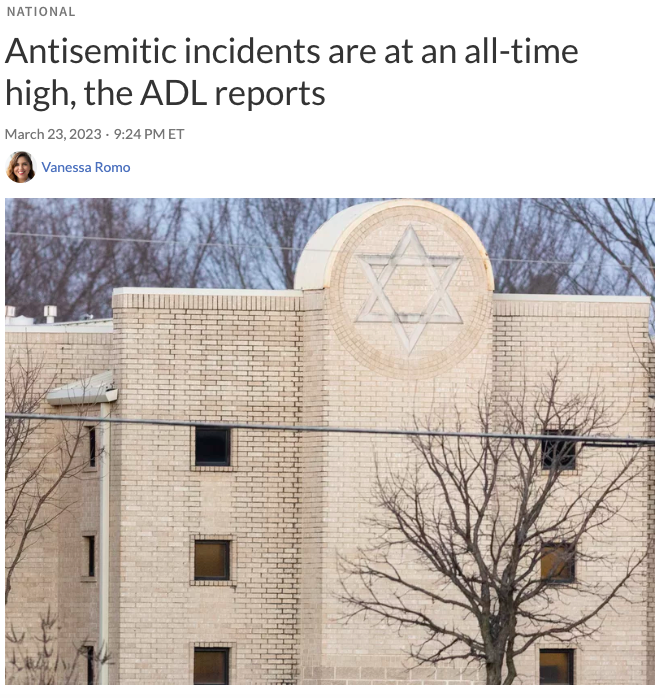 Antisemitism in the 20th Century
White supremacy and the politics of opportunity
Incorporating conspiracy theories about “the Jews”
Timothy McVeigh and the militia war on “ZOG”
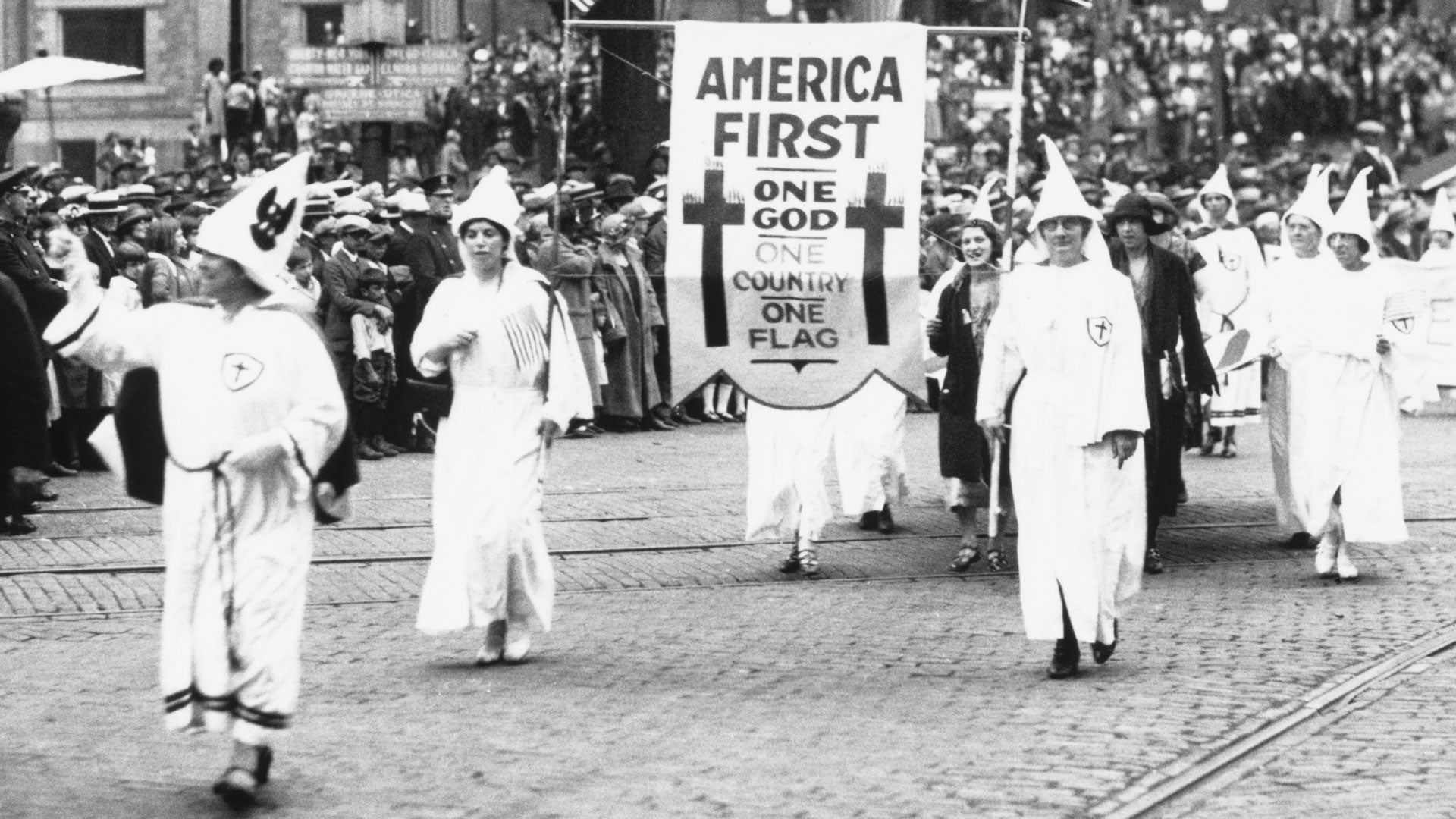 The Militia Funnel  (Travis McAdam)
Mainstream Conservative Issues
Anti-Government Rhetoric
Conspiracy Theories
ZOG
__________
Revolution
Antisemitism in the 2020s
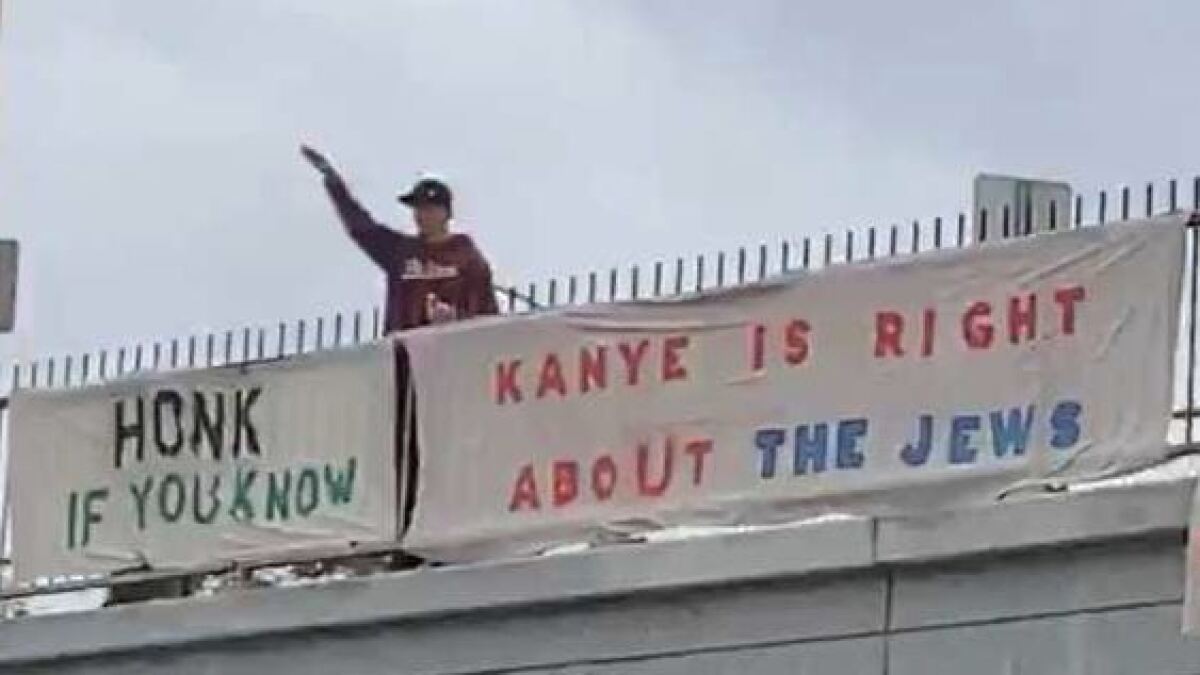 Antisemitism in the 2020s
COVID Conspiracies
Social issues as driven by Soros, etc.
Weaponizing Israel
The Boogaloo
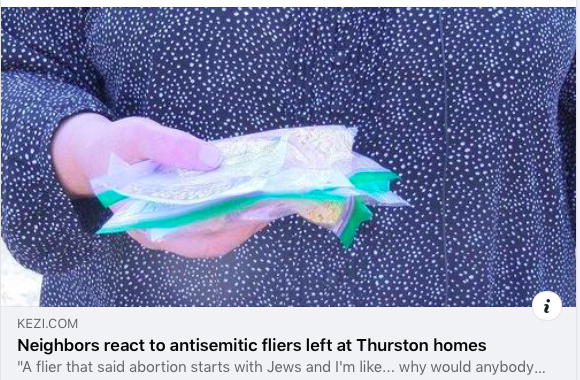 The Militia Funnel  (revisited)
Mainstream Conservative Issues + Anti-Lockdown
“The Swamp”
QAnon: Deep State
ZOG
__________
Revolution
What’s Driving the Surge?
Economic and demographic shifts
Dark web generators 
Social media spreaders
Charismatic conspirators
Opportunistic hate groups
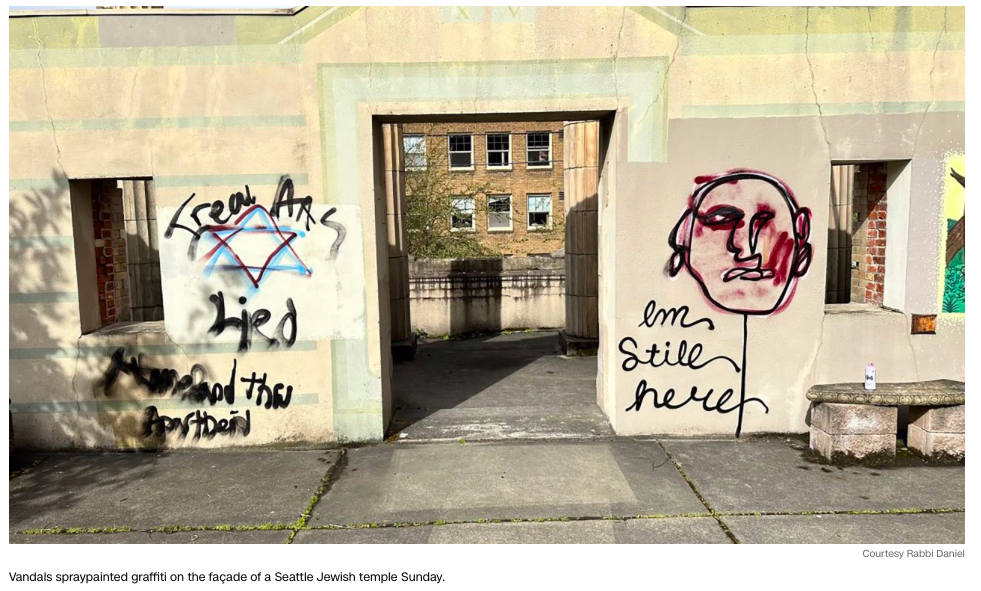 What is the impact of mainstreaming old conspiracy theories?
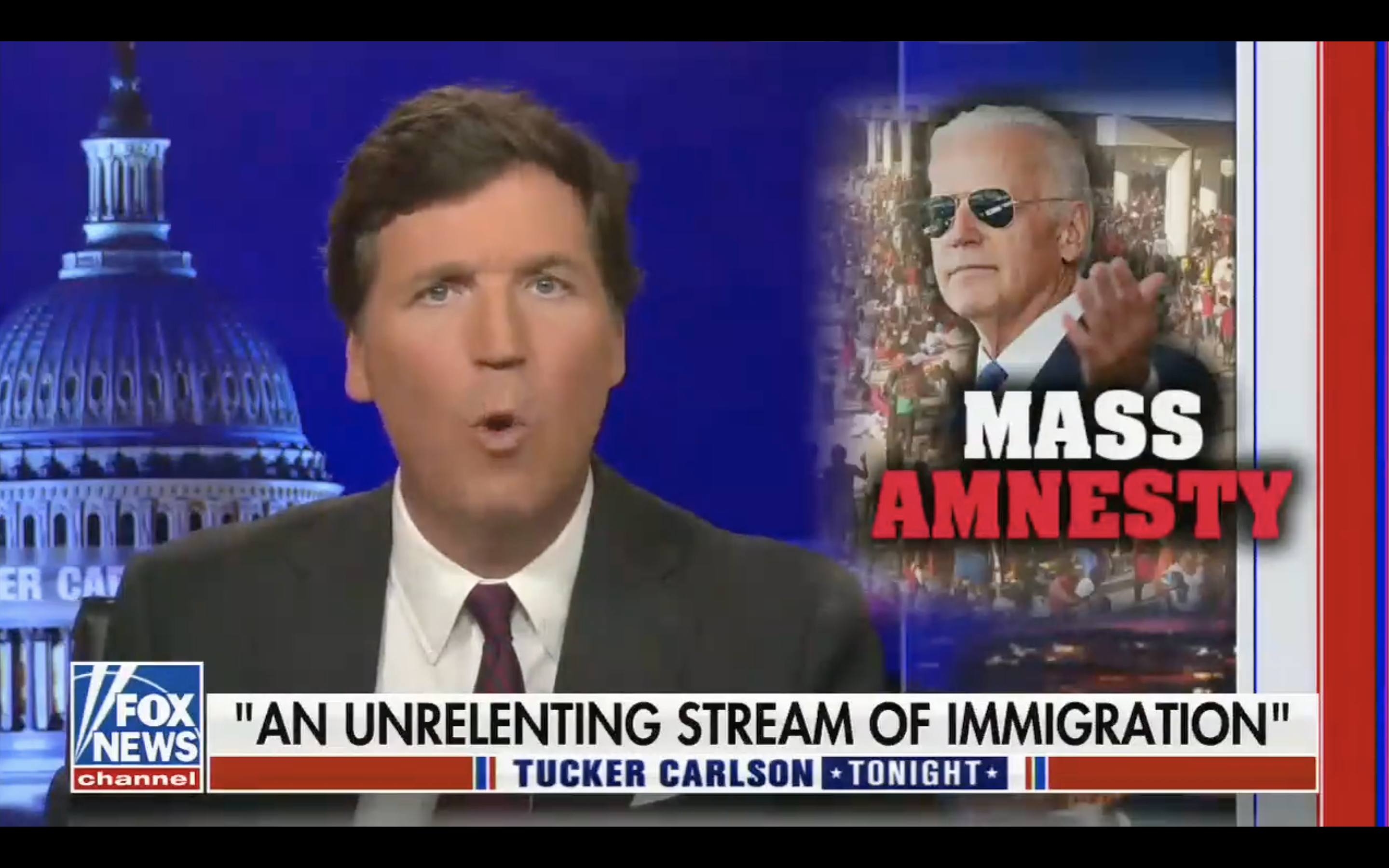